Внеклассное мероприятие, посвящённое 225-летию со дня рождения А.С. Пушкина
«Герои сказок А.С. Пушкина в технике айрис-фолдинг»
Автор: Швецова Татьяна Сергеевна
Российская Федерация, Мурманская область, г. Мончегорск
Учитель труда (технологии) МБОУ СОШ №10 имени Дважды Героя Советского Союза Б.Ф. Сафонова"
Номинация: «Лучшая методическая разработка внеурочного мероприятия, посвященного празднованию 225-летия А.С. Пушкина»
Краткая биография Александра Сергеевича Пушкина
Родился 6 июня 1799 года в Москве в дворянской семье. С 1805 по 1810 год много времени проводил у бабушки в подмосковном селе Захарове.
В 12 лет поступил в Царскосельский лицей под Петербургом. Там увлёкся литературой, написал первые стихи и познакомился с известными поэтами.
После окончания лицея (в 1817 году) поэт остался жить в Санкт-Петербурге и поступил на государственную службу.
Через 3 года Пушкина отправили в ссылку: сначала на юг, а потом в село Михайловское. Только спустя 6 лет (в 1826 году) он вернулся из ссылки.
В 1830 году Пушкин посватался, а в 1831 году женился на Наталье Гончаровой. Перед женитьбой он уехал в имение в Болдино, где вынужден был задержаться из-за карантина. Этот период в творчестве Пушкина называют Болдинской осенью, в течение которой он написал большое количество литературных произведений разных жанров, такие как «Дубровский», «Капитанская дочка» и многие другие.
8 февраля 1837 года Пушкин стрелялся на дуэли с Дантесом, был смертельно ранен и скончался 10 февраля в своём доме на Мойке.
«Сказочные РЕБУСЫ»
Разгадав ребус, узнаете: название волшебного фрукта
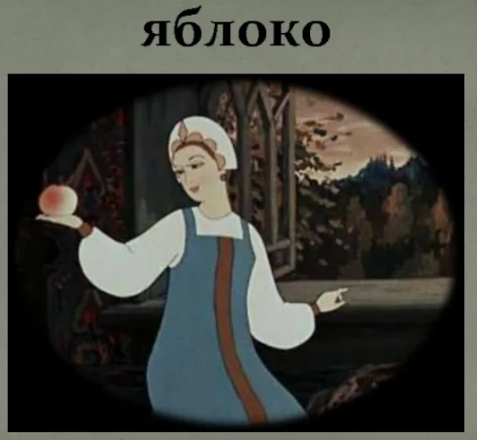 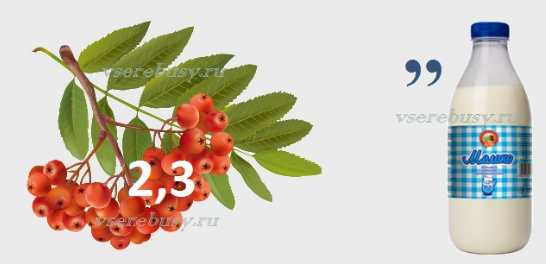 кто самый затейный
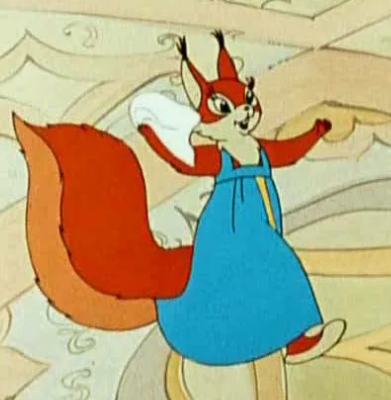 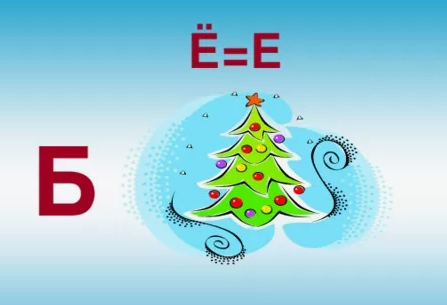 «Сказочные РЕБУСЫ»
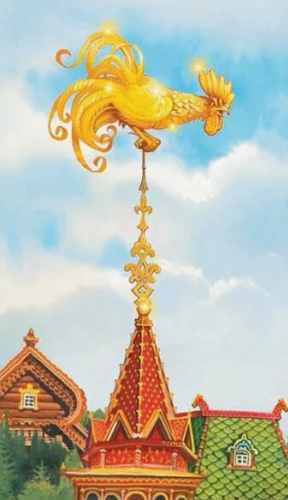 Этот сказочный персонаж помогал царю охранять границы государства, назови имя персонажа из сказки
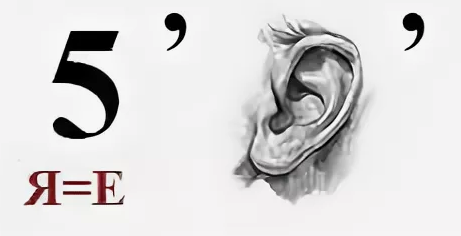 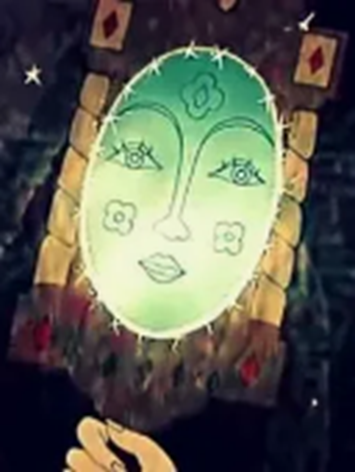 Разгадав ребус, узнаете название волшебного предмета
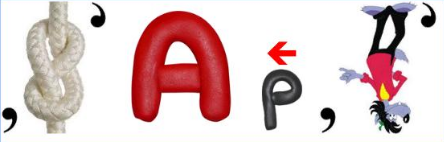 «Сказочные ребусы»
Отгадав ребус, назовите имя персонажа из сказки А.С. Пушкина
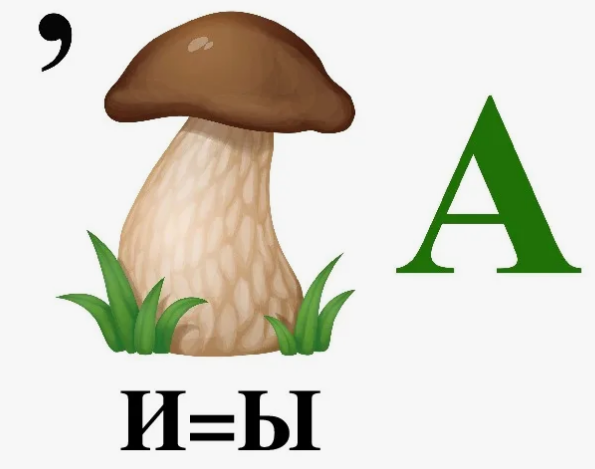 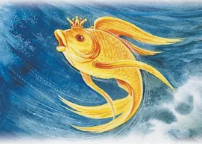 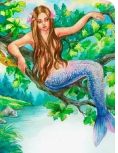 Отгадав ребус, узнаете, кто сидит на ветвях дуба
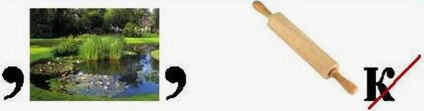 «Сказочные ребусы»
Отгадав ребус, узнаете: что по морю плывет
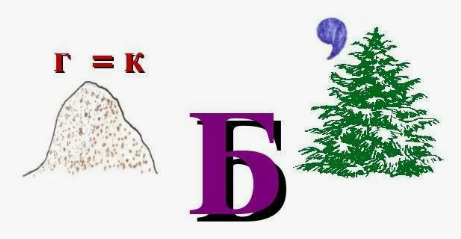 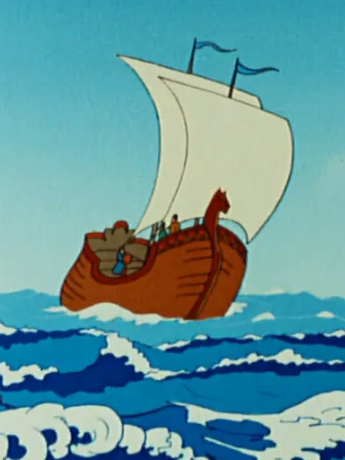 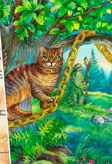 кто самый ученый
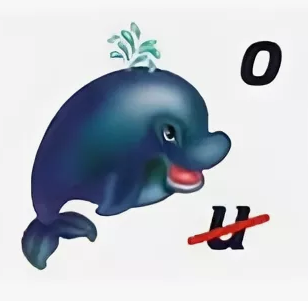 Ход выполнения работы
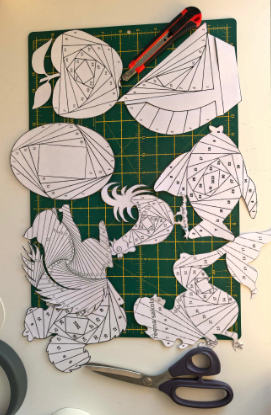 Ход выполнения работы (зеркальце)
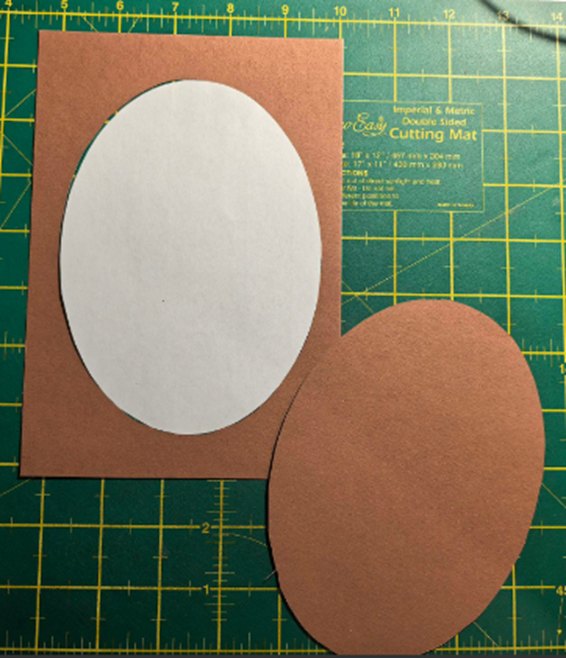 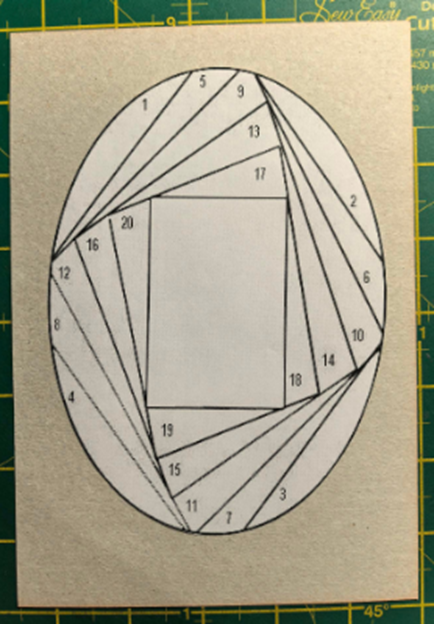 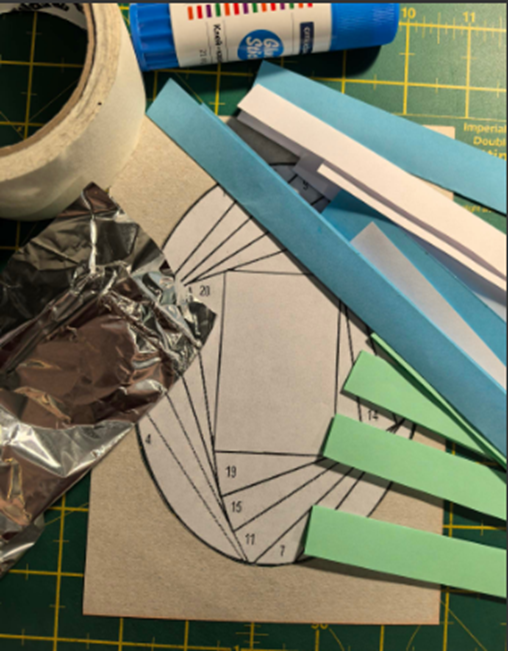 Ход выполнения работы (зеркальце)
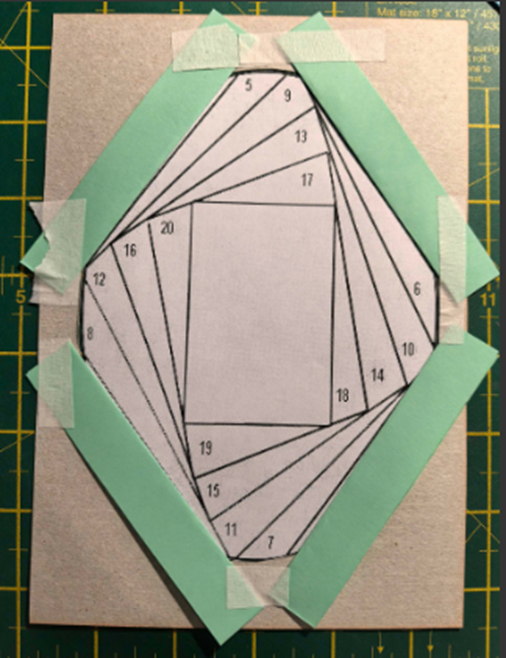 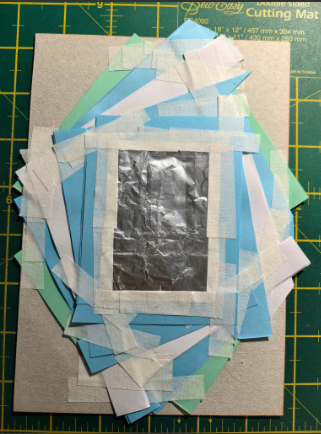 рефлексия
сегодня я узнал…

было интересно…

было трудно…

я выполнял задания…

я понял, что…

теперь я могу…

я почувствовал, что…

я приобрел…
я научился…

у меня получилось …

я смог…

я попробую…

меня удивило…

урок дал мне для жизни…

мне захотелось…
Список информационных источников:
1. Гладилина И.П. Развитие творческих способностей в учебно-воспитательной деятельности / И.П. Гладилина // Воспитание школьников - 2019. - [№ 9, с. 167.]
2. Айрис фолдинг – модная техника рукоделия с необычными эффектами./ Женские увлечения. – Текст: электронный. – URL: https://zhenskie-uvlecheniya.ru/ajrisfolding-texnika-rukodeliya (дата обращения 20.10.2024).
3. Компоненты творческих способностей. – Текст: электронный.  –  URL: 
https://studfiles.net/preview/3191907/page:3/ (дата обращения 21.10.2024). 
Наука и просвещение в современной России
4. Краткая биография Пушкина https://obrazovaka.ru/alpha/p/pushkin-aleksandr-sergeevich-pushkin-aleksandr-sergeyevich (дата обращения 21.10.2024)
5. Мастер-класс по технологии айрис-фолдинг https://infourok.ru/masterklass-po-tehnologii-ayresfolding-3328132.html (дата обращения 25.10.2024)
Спасибо за внимание!